Allow God’s Love to Rule Your Life (1 Cor. 13:6-8a)
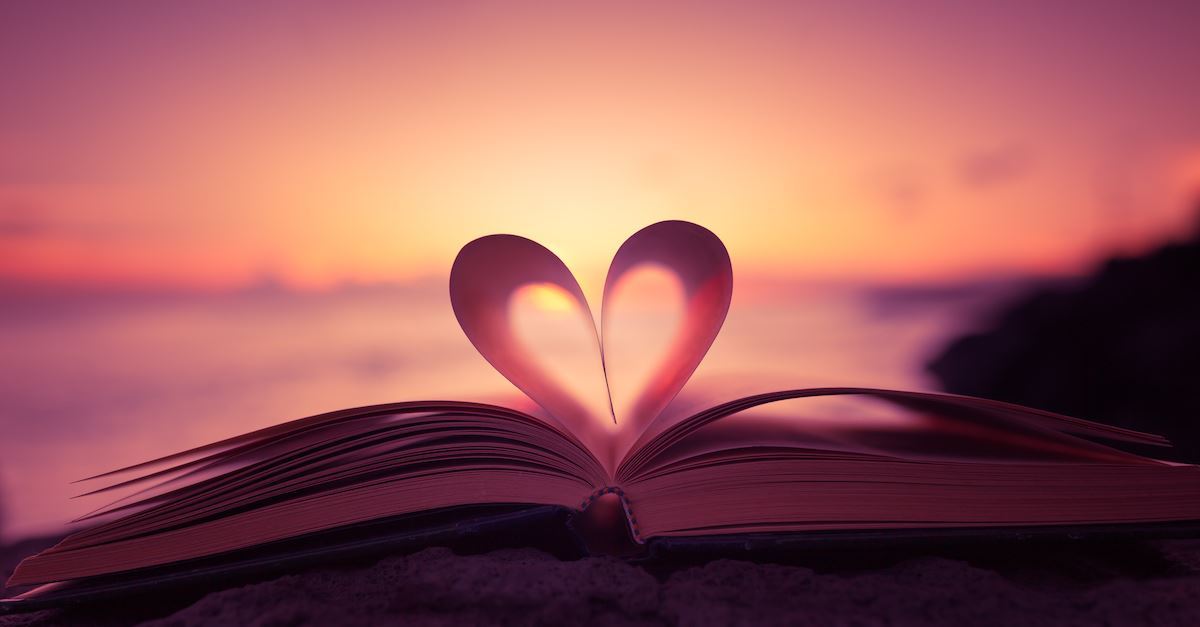 Allow God’s Love to Rule Your Life (1 Cor. 13:6-8a)
I won’t take pleasure in unrighteousness (things which God says are wrong)
(James 3:6ff; Matthew 15:18-19; Romans 2:8; 6:12-13)

I will identify with God’s grace in the truth (salvation, baptism, church, etc.)
(Titus 2:11-14; John 3:21; Ephesians 4:4-6; 2 John 1:4)

I will bear up under the errors & faults of others 
(1 Pet. 2:18-20; 1 Thess. 3:1-5; 1 Corinthians 9:12)
Allow God’s Love to Rule Your Life (1 Cor. 13:6-8a)
I will believe the best about my fellow man (not by appearance or motives)
(John 7:24; James 2:4; Matt. 7:12)

I will hope for the best in my fellow man (even if they’re evil)
(1 Tim. 1:12-16; Rom. 8:24-25; Heb. 11:1)

I will persevere through trials with my faith intact
(Heb. 12:2-11; James 1:12; 5:11)

I will be able to do it because love never loses, it always wins in Christ!
(Rom. 8:35-39)
Allow God’s Love to Rule Your Life (1 Cor. 13:6-8a)
Are you rejoicing in unrighteousness or the truth?

Are you bearing up under the injustices from others or complaining?

Are you believing the best of the motives of your fellow man or the worst?

Are you hoping for the best in the future or expecting the worst?

Are you persevering through trials with faith or are you doubting?

Are you trusting that love never fails leading to eternal victory in Christ or 
have you allowed yourself to be deceived by the devil into defeat to doom?